ハクちゃん
ハクちゃん
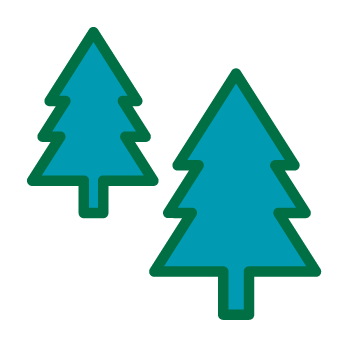 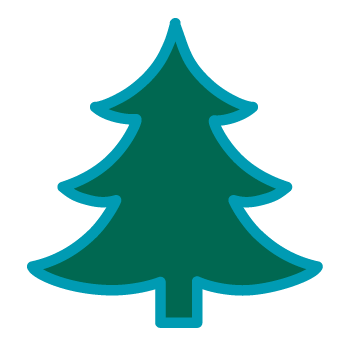 と
き
ものがたり
き
ものがたり
の
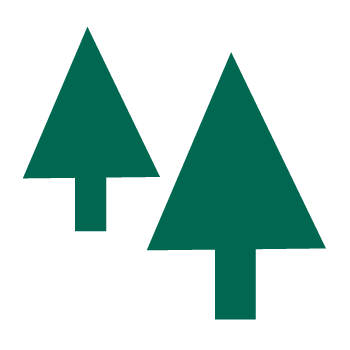 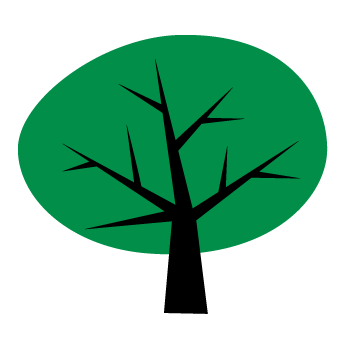 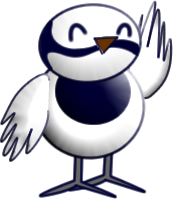 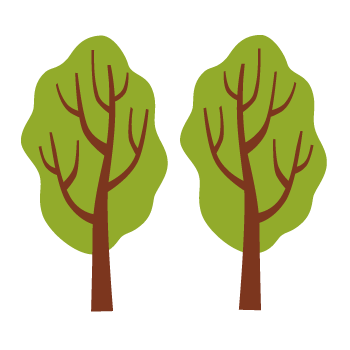 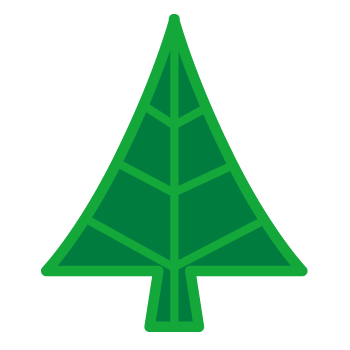 いたばしくかんきょうせいさくか
マスコットキャラクター：ハクちゃん
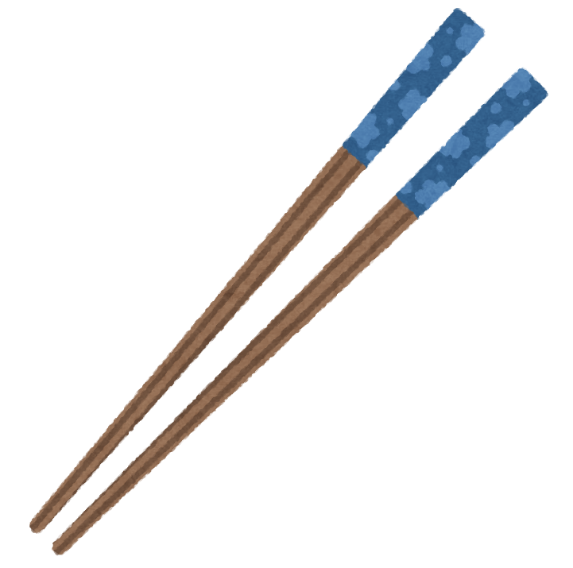 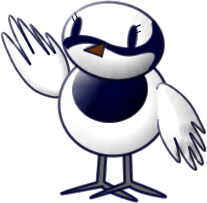 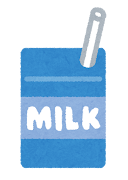 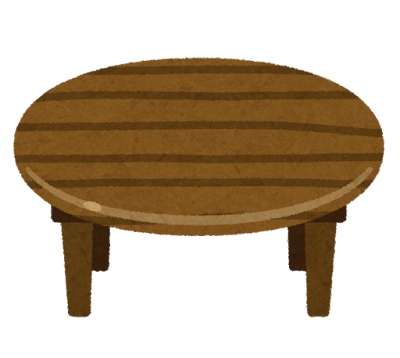 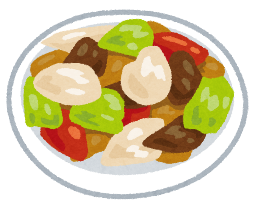 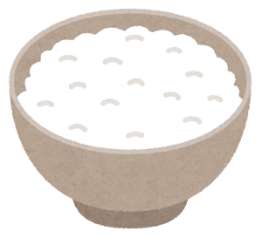 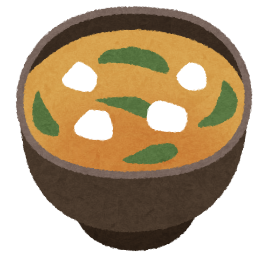 ①
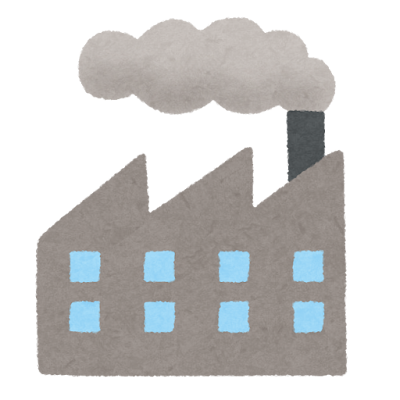 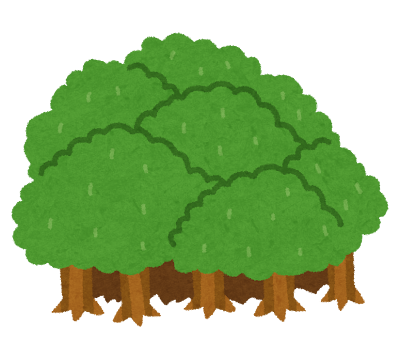 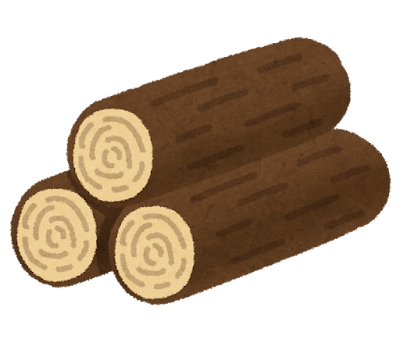 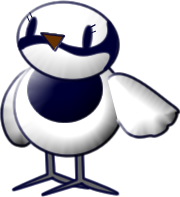 ❓
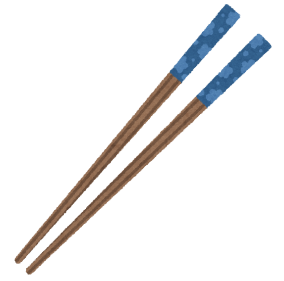 ②
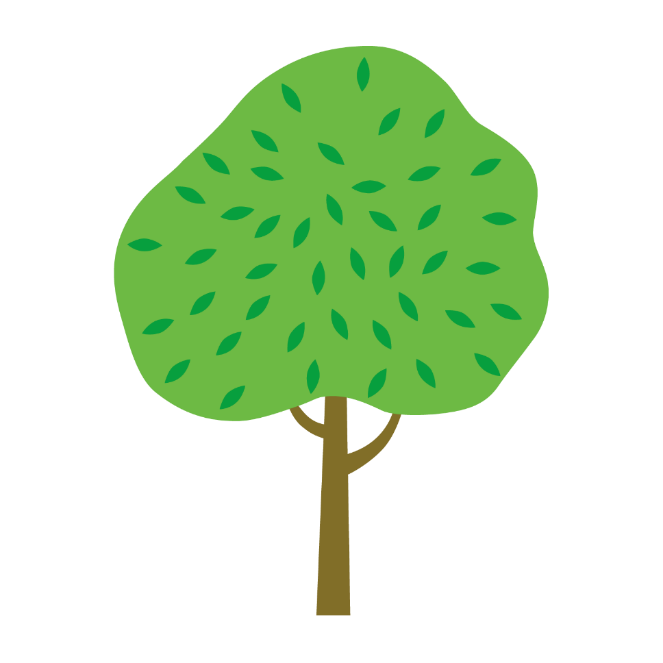 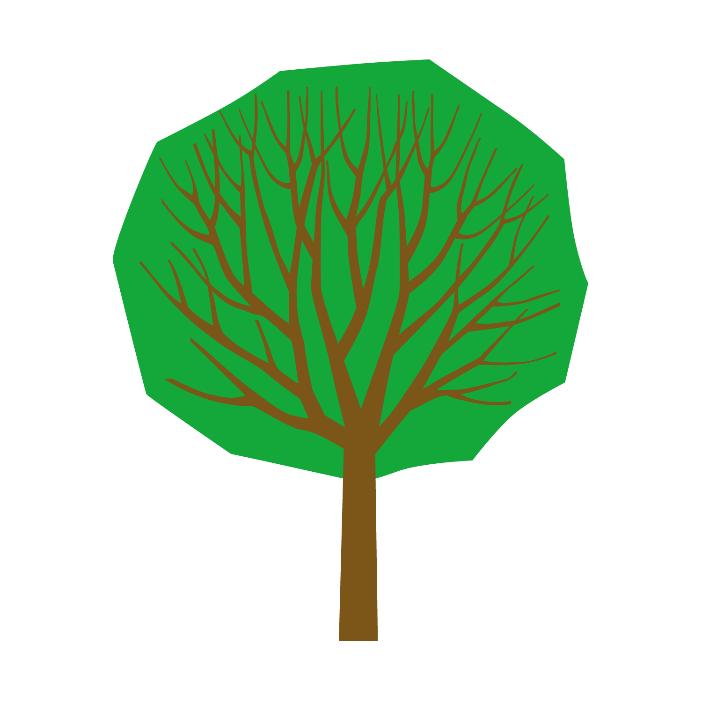 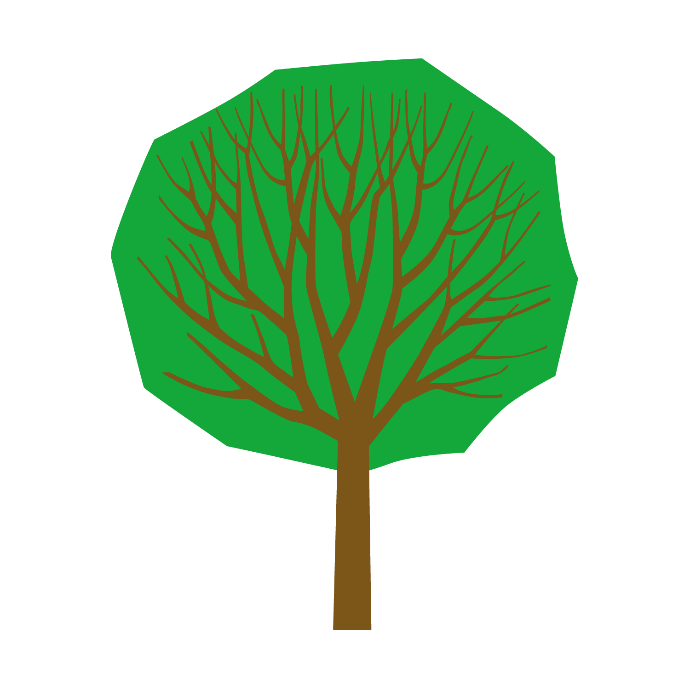 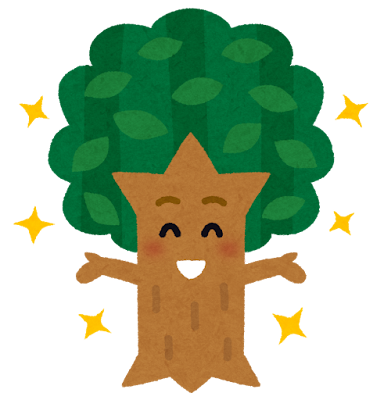 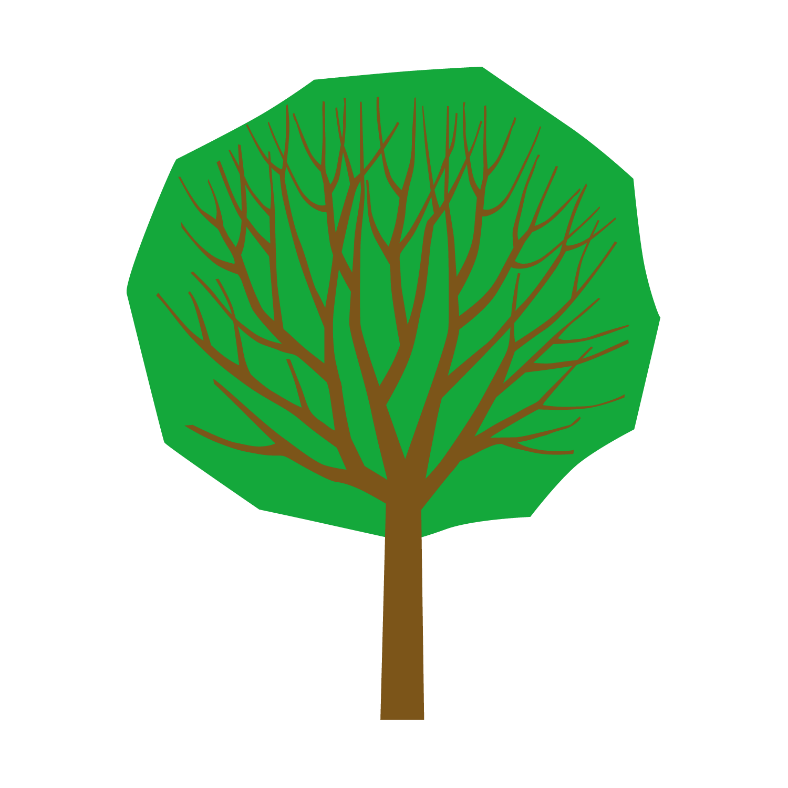 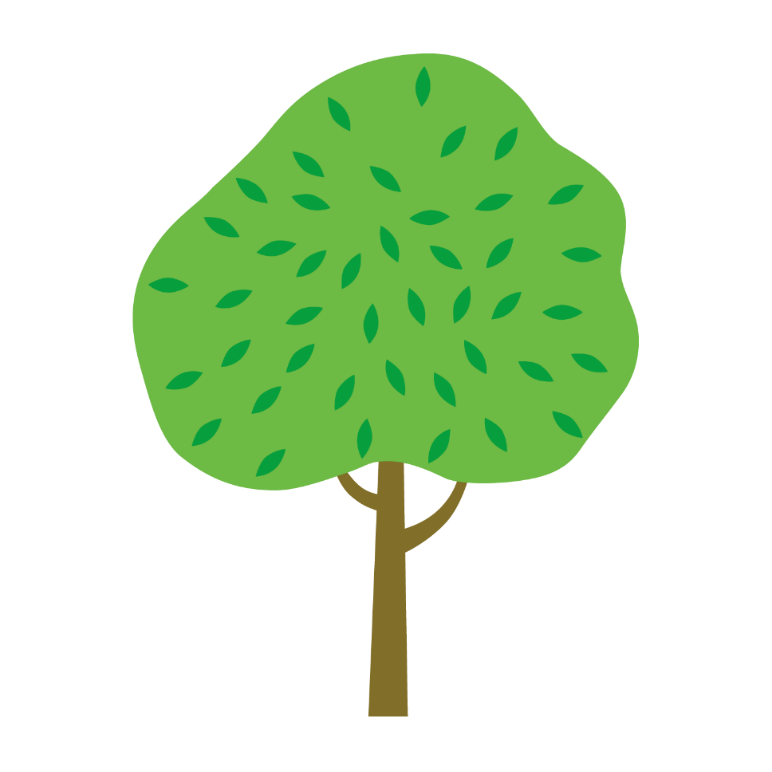 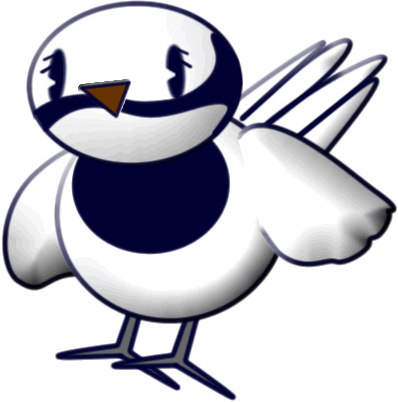 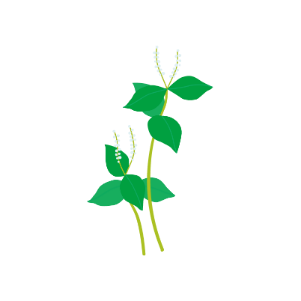 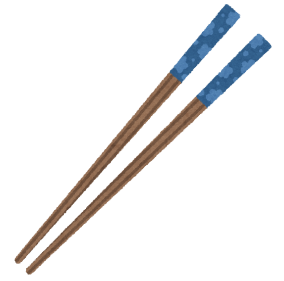 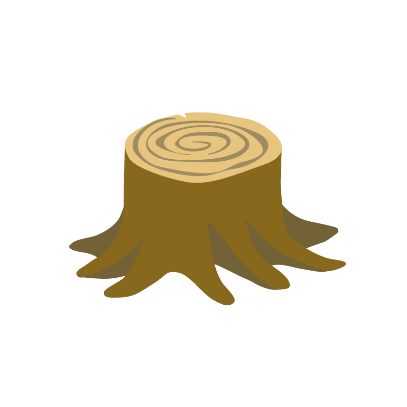 ③
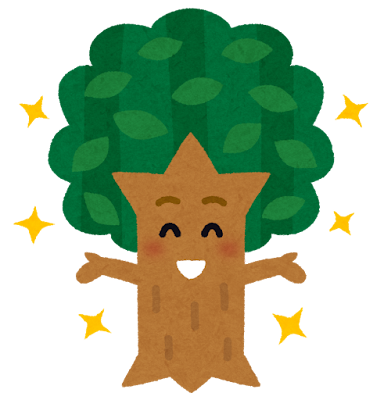 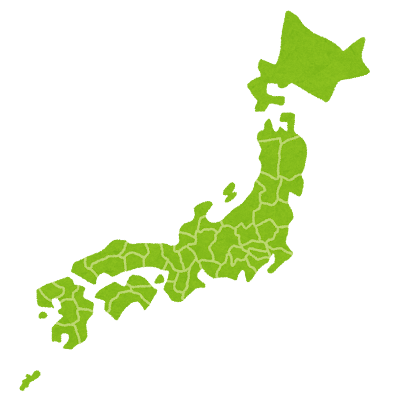 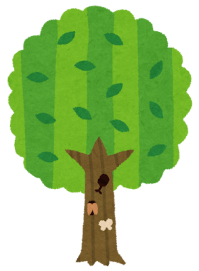 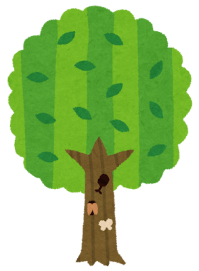 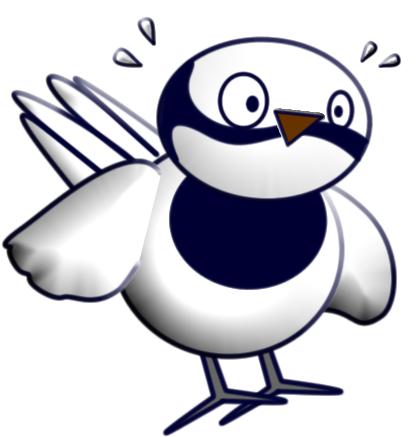 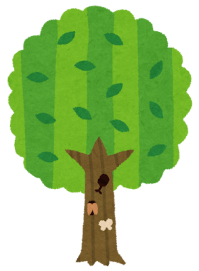 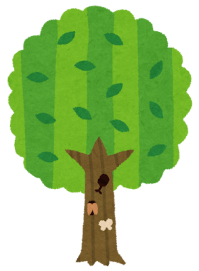 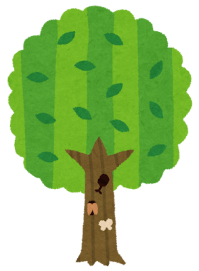 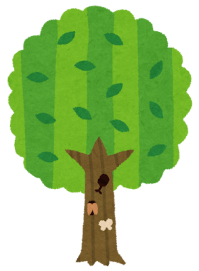 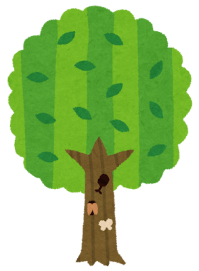 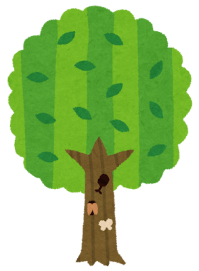 ④
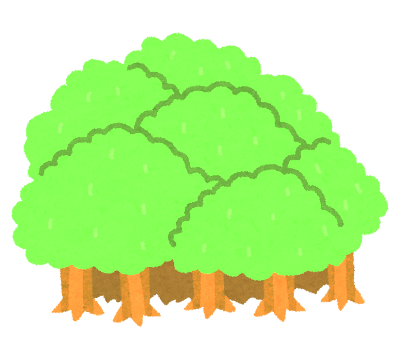 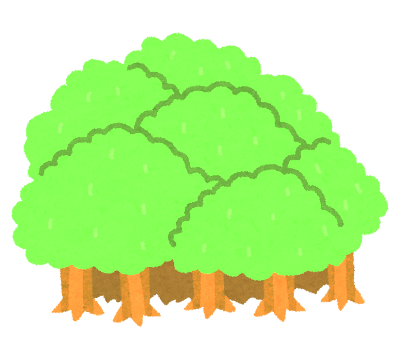 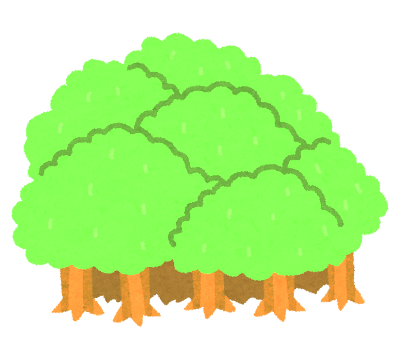 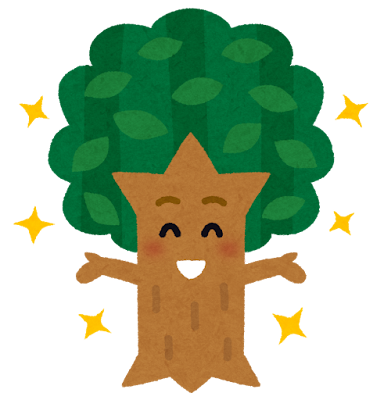 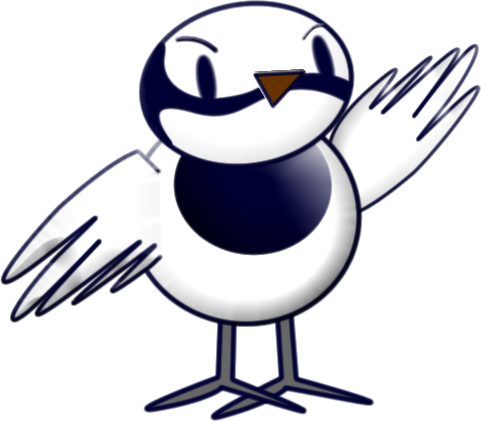 ⑤
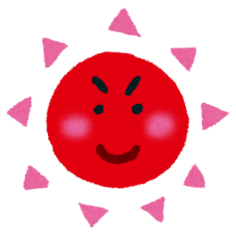 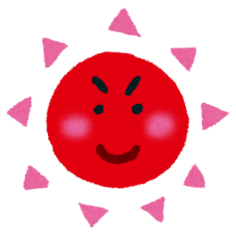 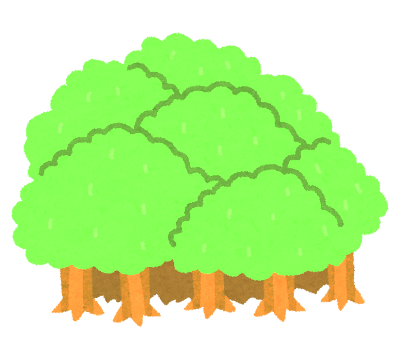 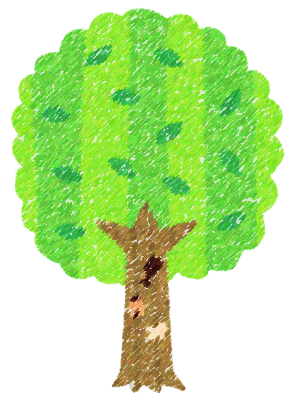 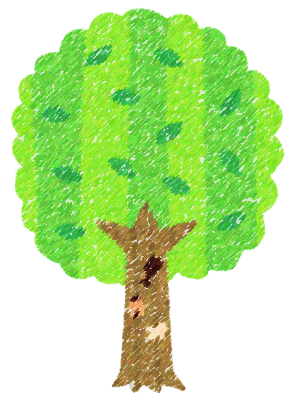 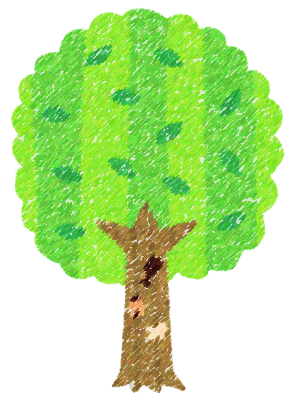 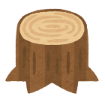 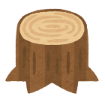 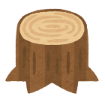 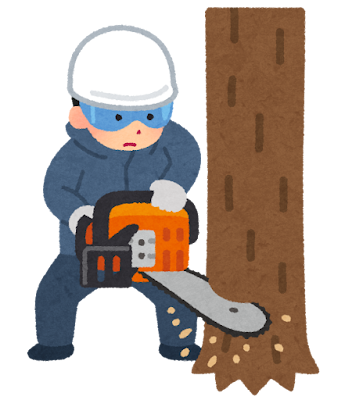 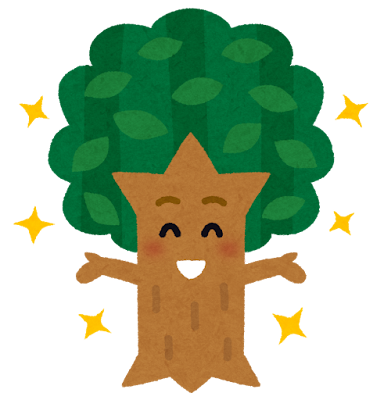 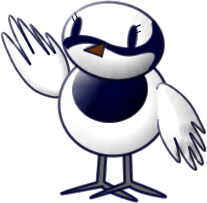 ⑥
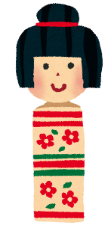 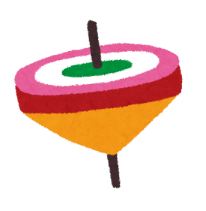 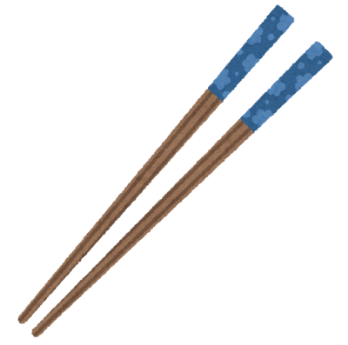 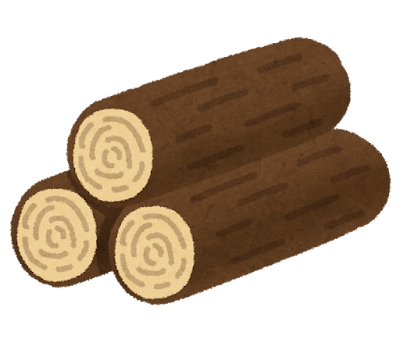 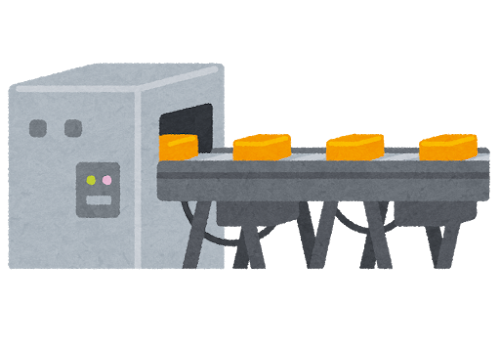 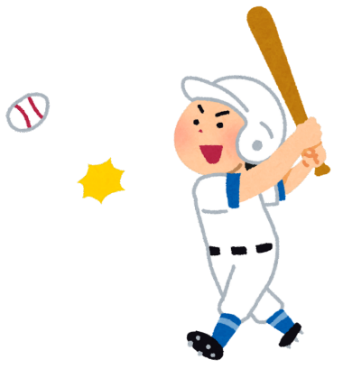 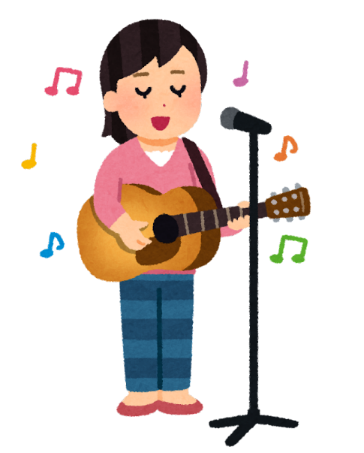 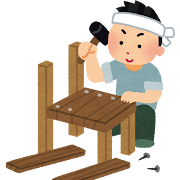 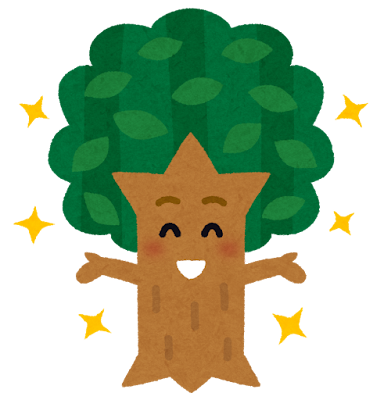 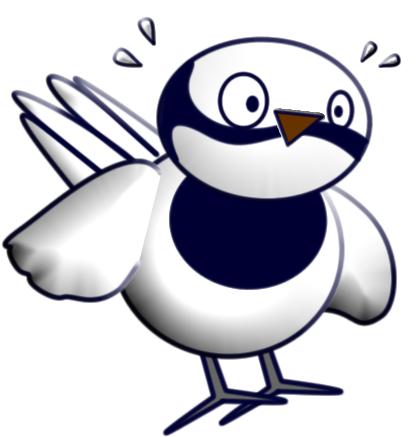 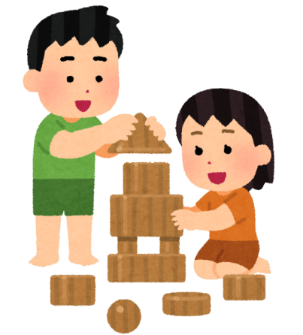 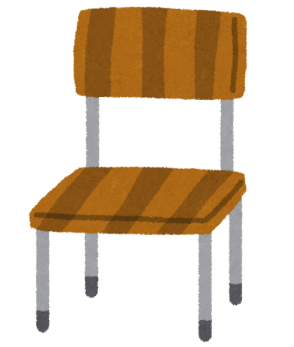 ⑦
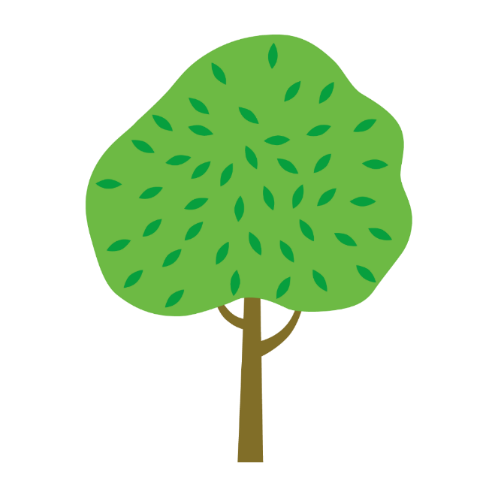 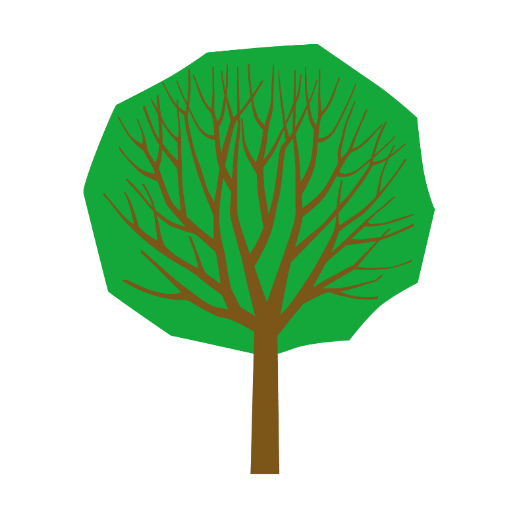 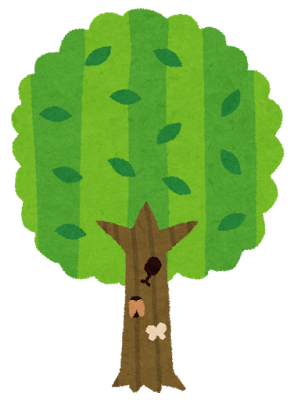 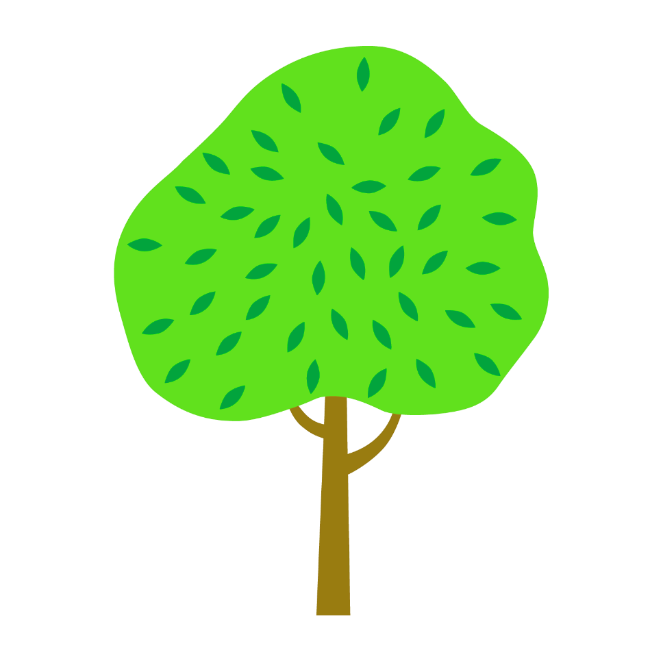 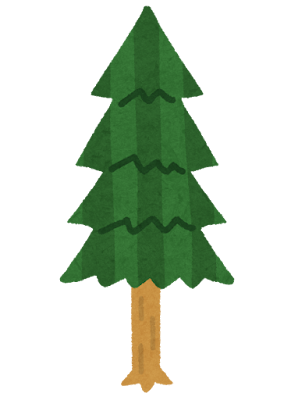 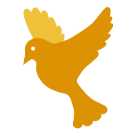 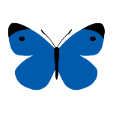 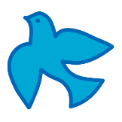 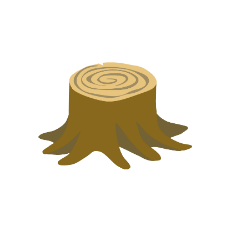 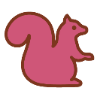 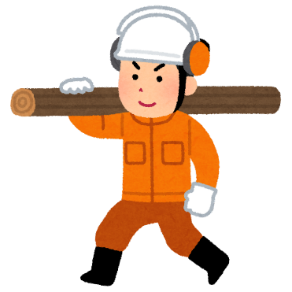 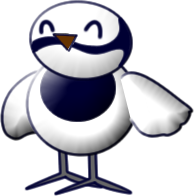 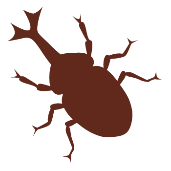 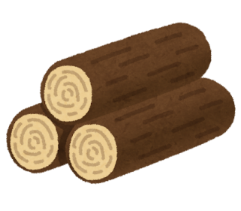 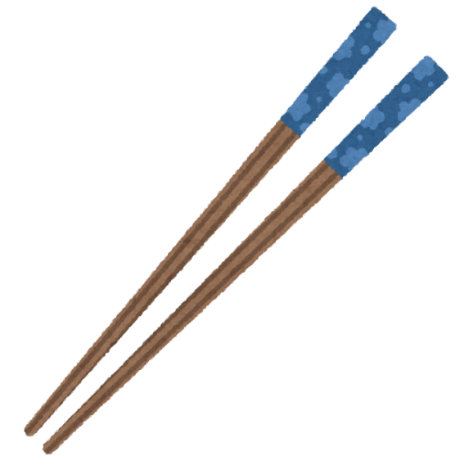 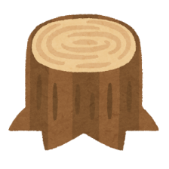 ⑧